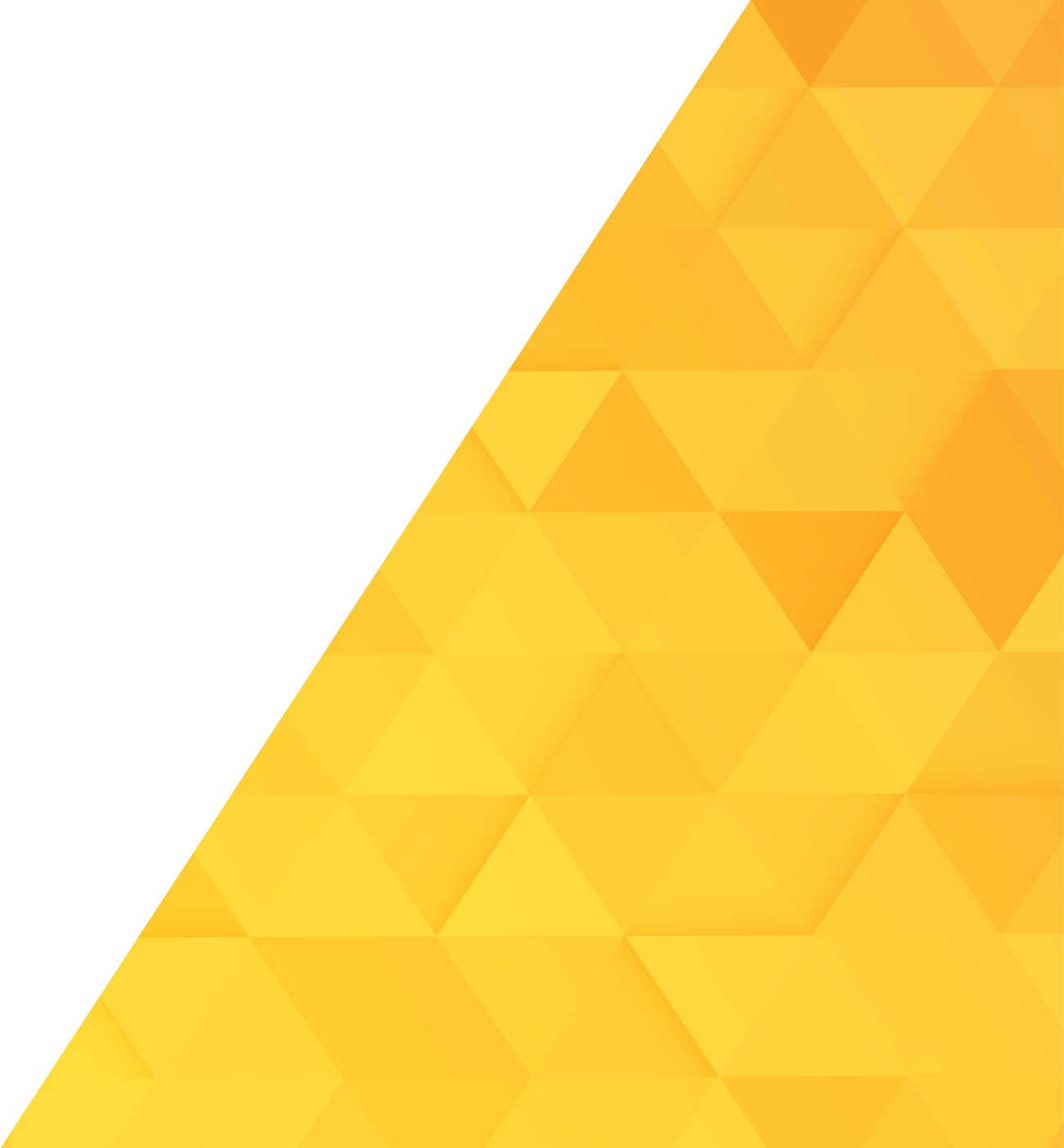 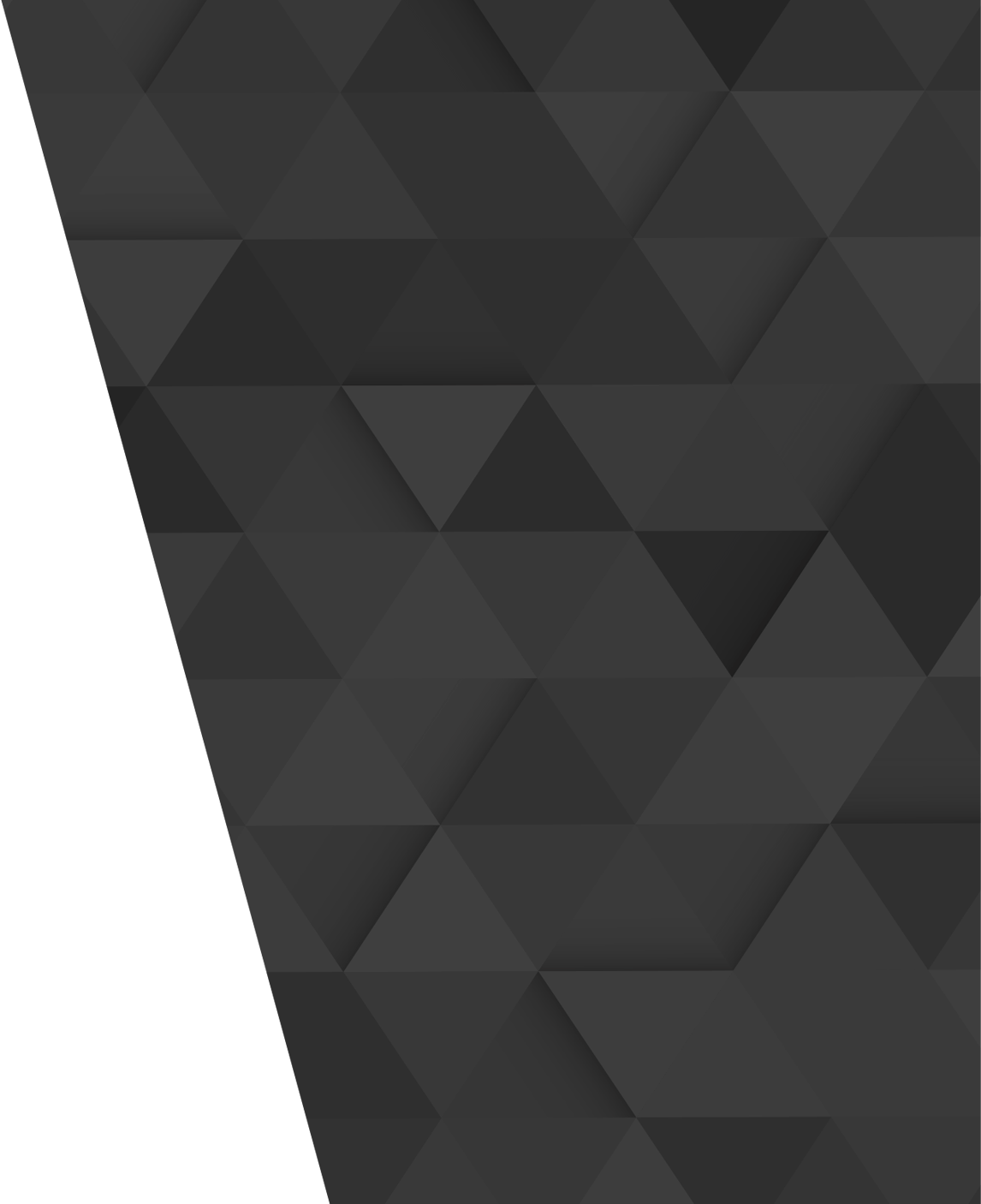 MY RESUNE
竞聘求职简历
个人简历 | 竞聘求职 | 应届简历
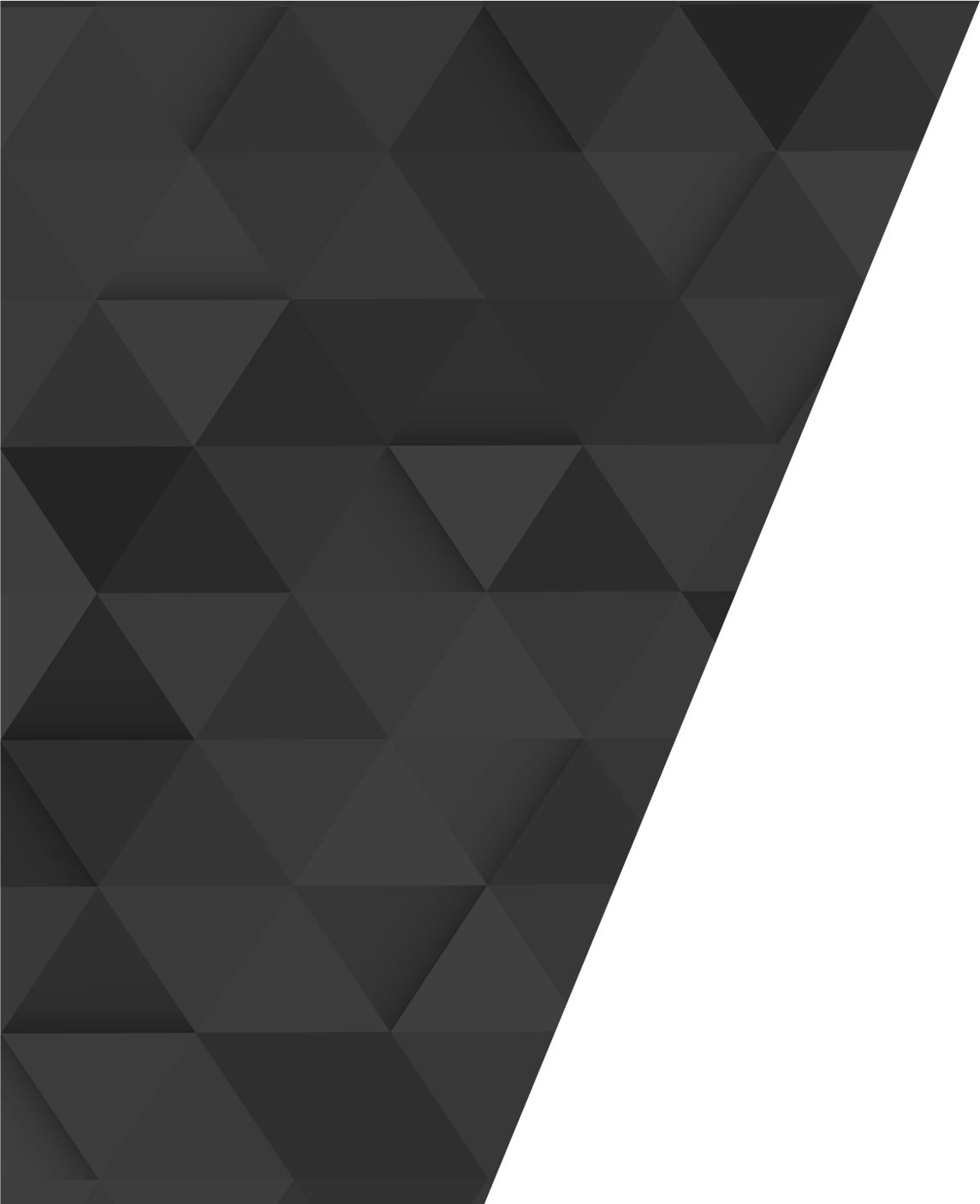 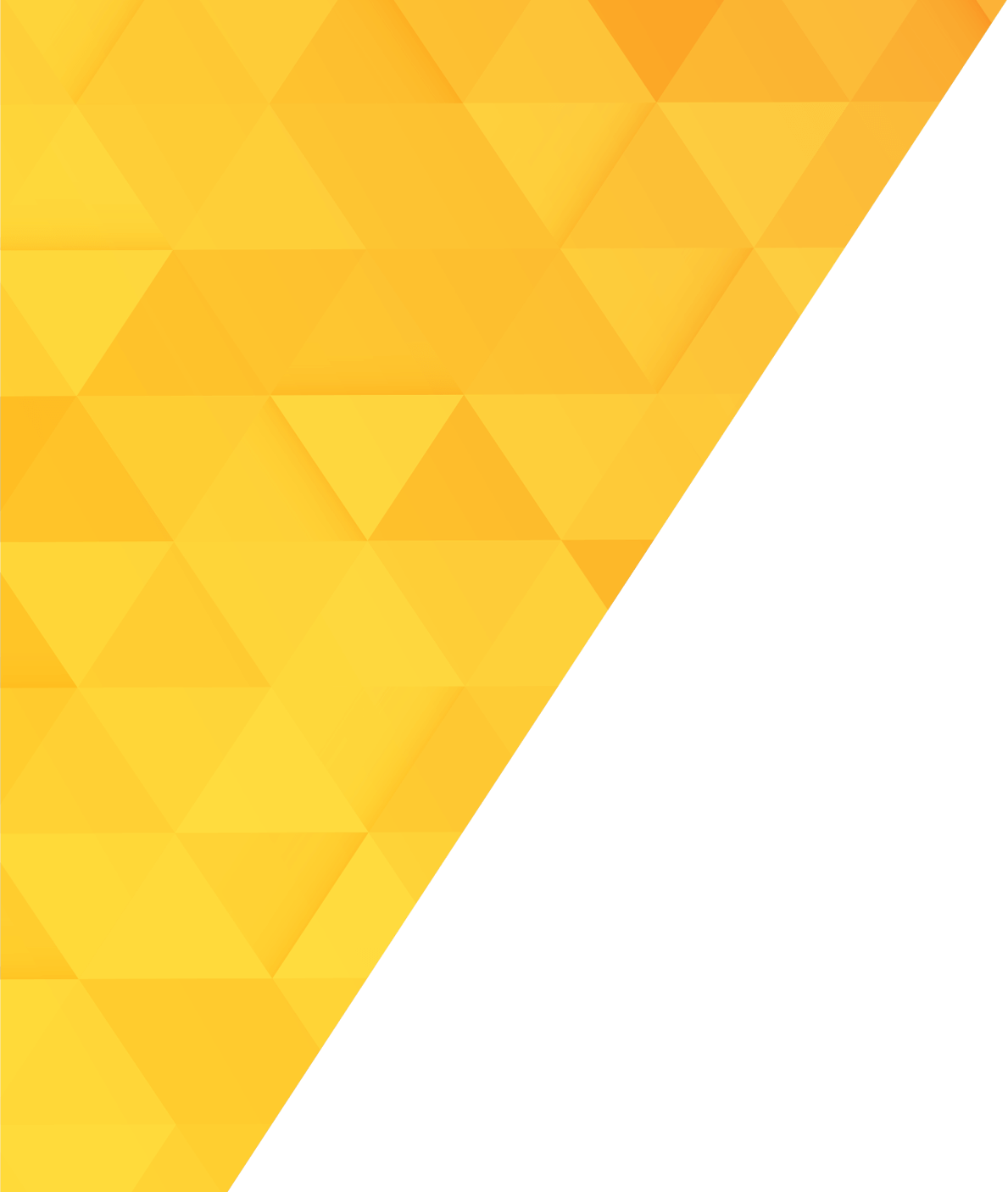 目录 | CONTENTS
01
02
个人资料
岗位认知
03
04
胜任能力
未来规划
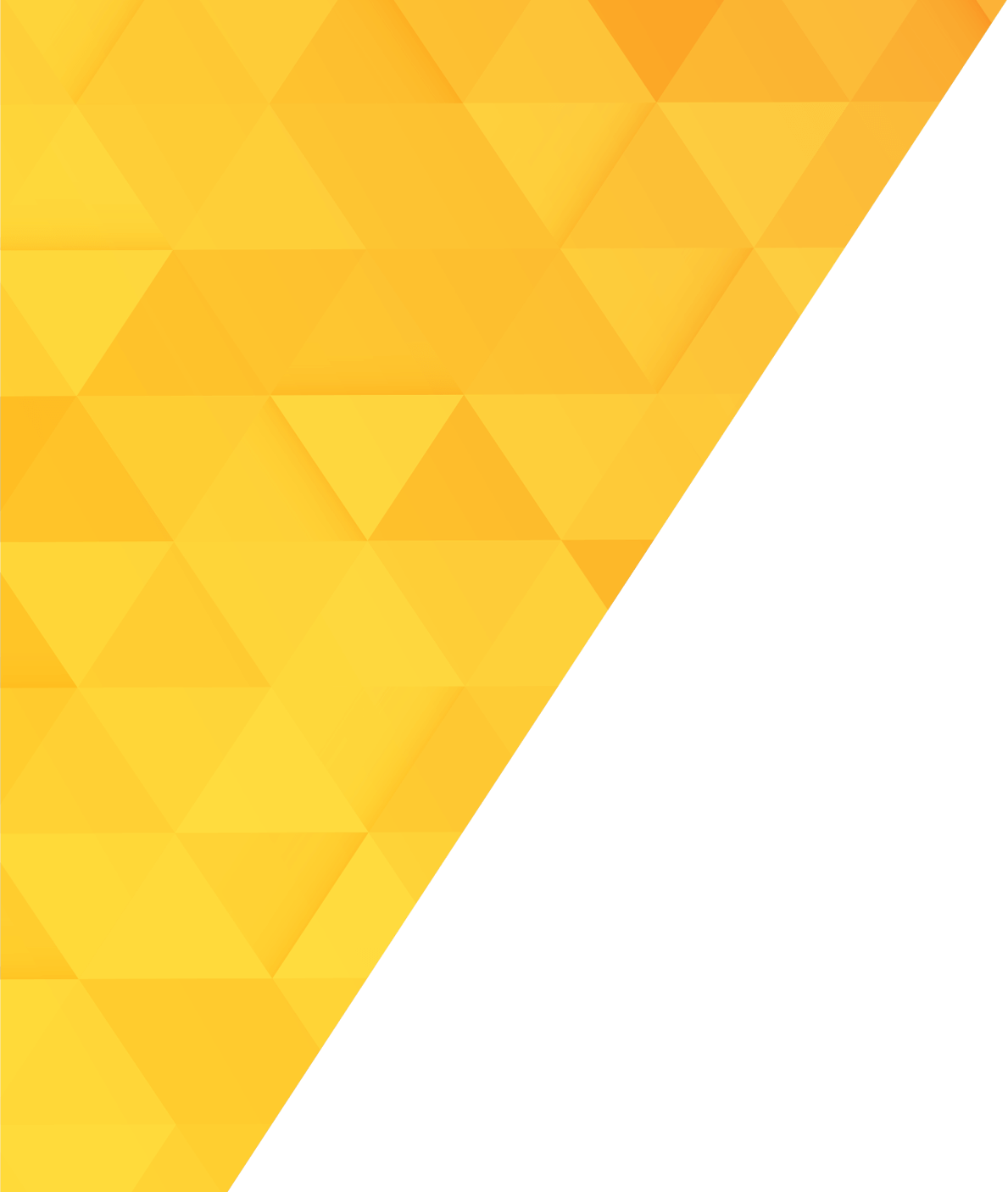 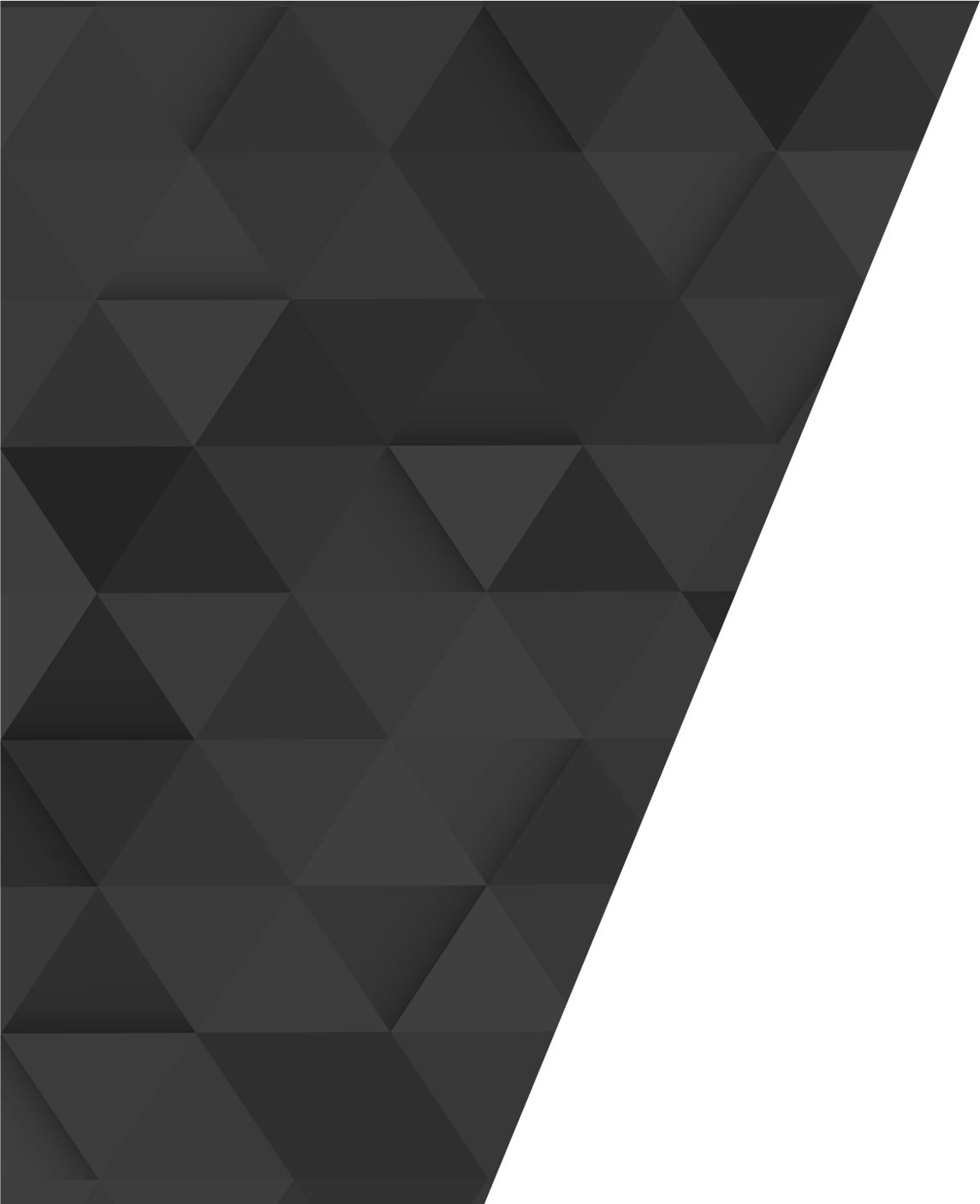 PART 01
个人资料
PERSONAL DOCUMENT
此处添加详细文本描述，建议与标题相关并符合整体语言风格语言描述尽量简洁生动。尽量将每页幻灯片的字数控制在200字以内。此处添加详细文本描述，建议与标题相关并符合整体语言风格语言描述尽量简洁生动。
基本信息
詹姆斯
籍贯：广州        性别：男
出生日期：1985.06
毕业学校：中山大学
keywords
85%
此处添加详细文本描述，建议与标题相关并符合整体语言风格语言描述尽量简洁生动。尽量将每页幻灯片的字数控制在200字以内。此处添加详细文本描述。
keywords
90%
keywords
keywords
75%
75%
个人履历
段落标题
段落标题
段落标题
2012-2014
2018-2018
此处添加详细文本描述建议与标题相关并符合整体语言风格语言描述尽量简洁生动。
此处添加详细文本描述建议与标题相关并符合整体语言风格语言描述尽量简洁生动。
此处添加详细文本描述建议与标题相关并符合整体语言风格语言描述尽量简洁生动。
段落标题
段落标题
此处添加详细文本描述建议与标题相关并符合整体语言风格语言描述尽量简洁生动。
此处添加详细文本描述建议与标题相关并符合整体语言风格语言描述尽量简洁生动。
2011-2012
2014-2018
2018-NOW
获得荣誉
段落标题
段落标题
段落标题
段落标题
此处添加详细文本描述建议与标题相关并符合整体语言风格语言描述尽量简洁生动
此处添加详细文本描述建议与标题相关并符合整体语言风格语言描述尽量简洁生动
此处添加详细文本描述建议与标题相关并符合整体语言风格语言描述尽量简洁生动
此处添加详细文本描述建议与标题相关并符合整体语言风格语言描述尽量简洁生动
语言能力
80%
70%
95%
英语
粤语
国语
ABOUT LANGUAGE
此处添加详细文本描述，建议与标题相关并符合整体语言风格语言描述尽量简洁生动。尽量将每页幻灯片的字数控制在200字以内。此处添加详细文本描述，建议与标题相关并符合整体语言风格语言描述尽量简洁生动。
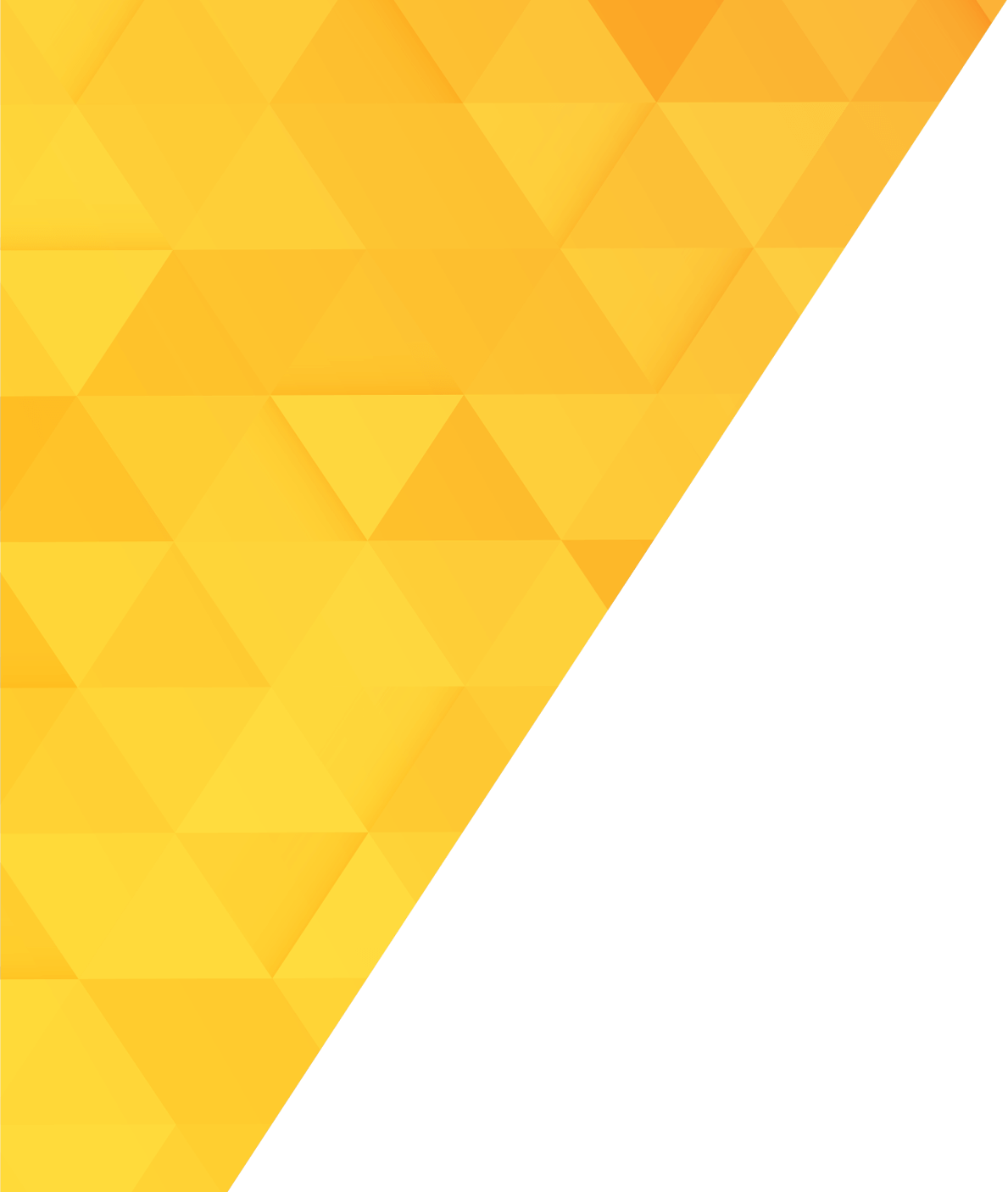 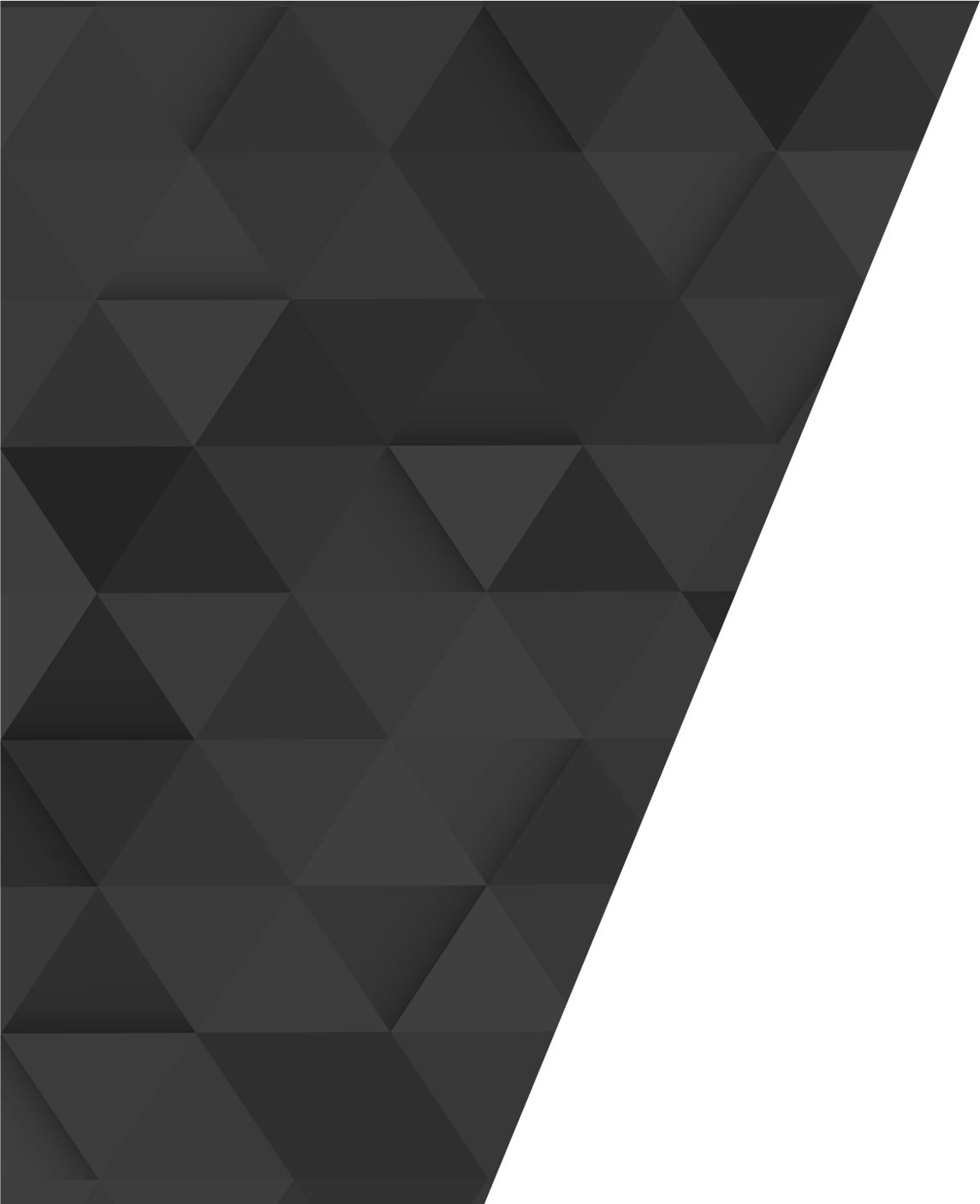 PART 02
岗位认知
POST COGNITIVE
此处添加详细文本描述，建议与标题相关并符合整体语言风格语言描述尽量简洁生动。尽量将每页幻灯片的字数控制在200字以内。此处添加详细文本描述，建议与标题相关并符合整体语言风格语言描述尽量简洁生动。
知识技能
资源管理
基本知识
此处添加详细文本描述，建议与标题相关并符合整体语言风格语言描述尽量简洁生动。
此处添加详细文本描述，建议与标题相关并符合整体语言风格语言描述尽量简洁生动。
专业知识
人文素养
此处添加详细文本描述，建议与标题相关并符合整体语言风格语言描述尽量简洁生动。
此处添加详细文本描述，建议与标题相关并符合整体语言风格语言描述尽量简洁生动。
处理问题能力
段落标题
段落标题
段落标题
段落标题
此处添加详细文本描述建议与标题相关并符合整体语言风格语言描述尽量简洁生动
此处添加详细文本描述建议与标题相关并符合整体语言风格语言描述尽量简洁生动
此处添加详细文本描述建议与标题相关并符合整体语言风格语言描述尽量简洁生动
此处添加详细文本描述建议与标题相关并符合整体语言风格语言描述尽量简洁生动
岗位职责
制定发展规划
管理销售与市场
执行公司文化
此处添加详细文本描述，建议与标题相关并符合整体语言风格语言描述尽量简洁生动。
此处添加详细文本描述，建议与标题相关并符合整体语言风格语言描述尽量简洁生动。
此处添加详细文本描述，建议与标题相关并符合整体语言风格语言描述尽量简洁生动。
统筹力
协调力
向心力
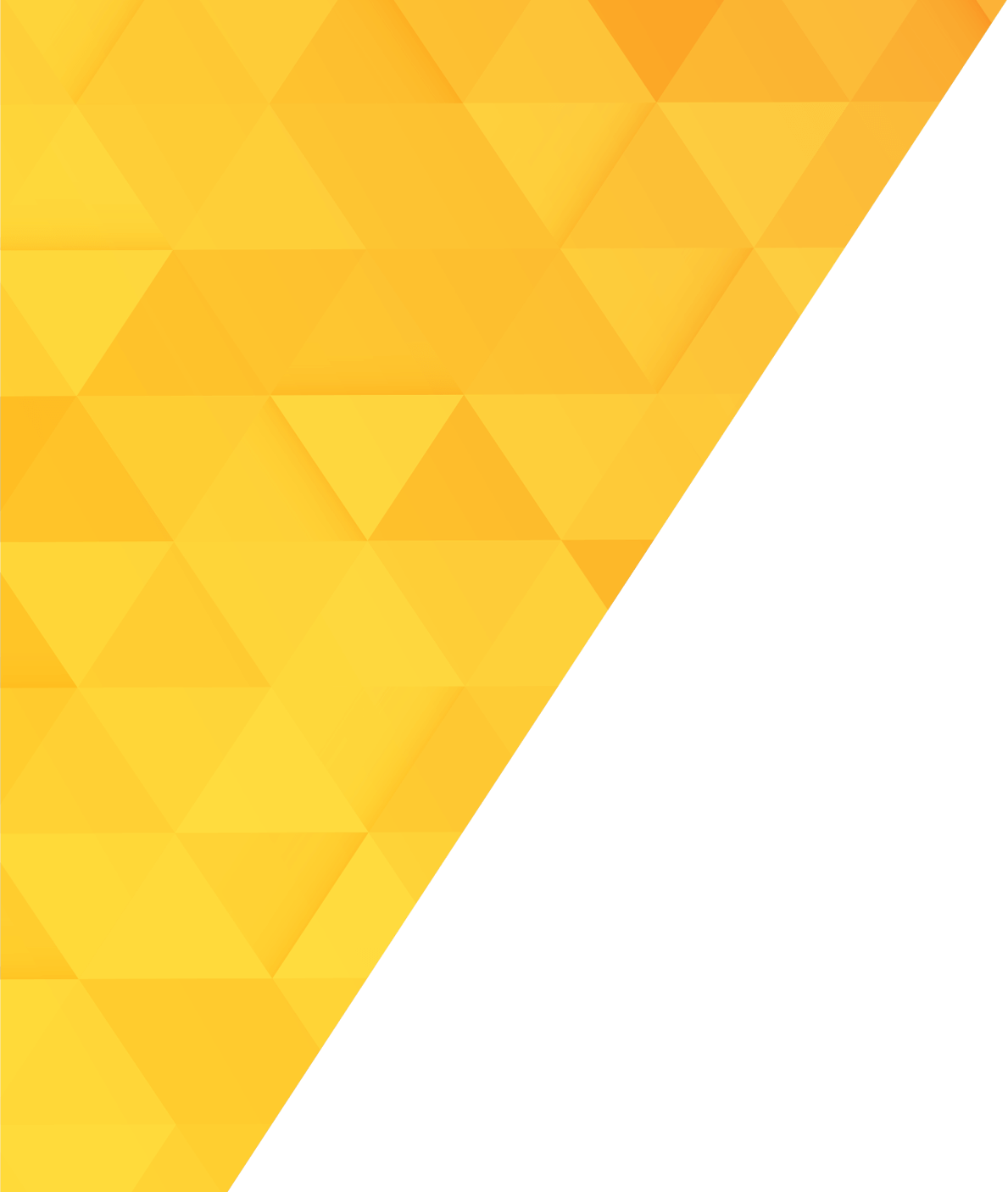 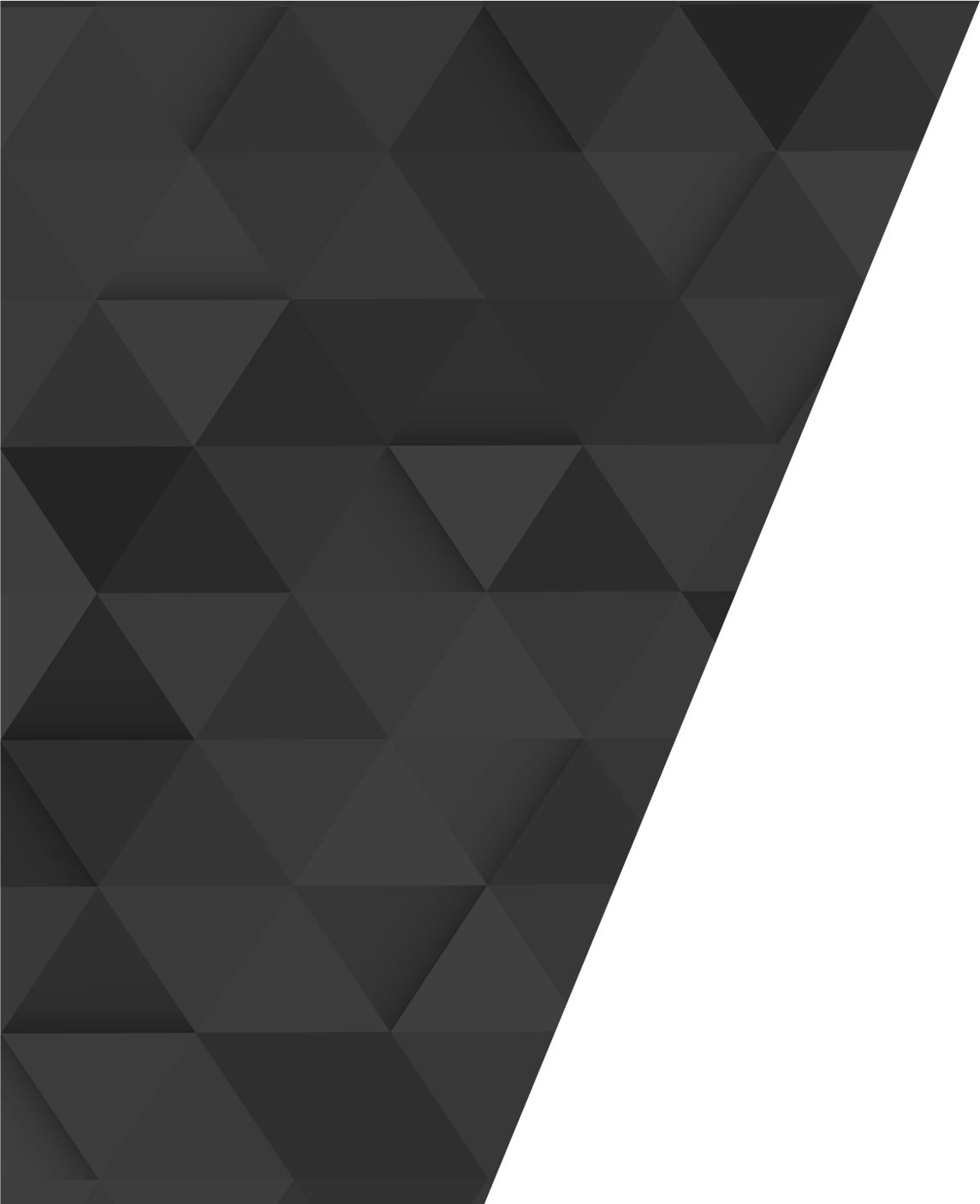 PART 03
胜任能力
COMPETENCY
此处添加详细文本描述，建议与标题相关并符合整体语言风格语言描述尽量简洁生动。尽量将每页幻灯片的字数控制在200字以内。此处添加详细文本描述，建议与标题相关并符合整体语言风格语言描述尽量简洁生动。
核心竞争力
领导力
执行力
此处添加详细文本描述，建议与标题相关并符合整体语言风格。
此处添加详细文本描述，建议与标题相关并符合整体语言风格。
专业
技能
团队
协作
此处添加详细文本描述，建议与标题相关并符合整体语言风格。
此处添加详细文本描述，建议与标题相关并符合整体语言风格。
协调力
创新力
此处添加详细文本描述，建议与标题相关并符合整体语言风格。
此处添加详细文本描述，建议与标题相关并符合整体语言风格。
领导力
应急执行力
此处添加详细文本描述，建议与标题相关并符合整体语言风格语言描述尽量简洁生动。
应急
战略执行力
制度执行力
战略
制度
此处添加详细文本描述，建议与标题相关并符合整体语言风格语言描述尽量简洁生动。
此处添加详细文本描述，建议与标题相关并符合整体语言风格语言描述尽量简洁生动。
执行力
决策力
感召力
此处添加详细文本描述，建议与标题相关并符合整体语言风格。
此处添加详细文本描述，建议与标题相关并符合整体语言风格。
组织力
执行力
此处添加详细文本描述，建议与标题相关并符合整体语言风格。
此处添加详细文本描述，建议与标题相关并符合整体语言风格。
团队合作
添加段落标题
添加段落标题
此处添加详细文本描述，建议与标题相关并符合整体语言风格语言描述尽量简洁生动。
此处添加详细文本描述，建议与标题相关并符合整体语言风格语言描述尽量简洁生动。
添加段落标题
添加段落标题
此处添加详细文本描述，建议与标题相关并符合整体语言风格语言描述尽量简洁生动。
此处添加详细文本描述，建议与标题相关并符合整体语言风格语言描述尽量简洁生动。
专业技能
技能进修
消化技能
结合实践
总结经验
此处添加详细文本描述，建议与标题相关并符合整体语言风格语言描述尽量简洁生动。
此处添加详细文本描述，建议与标题相关并符合整体语言风格语言描述尽量简洁生动。
此处添加详细文本描述，建议与标题相关并符合整体语言风格语言描述尽量简洁生动。
此处添加详细文本描述，建议与标题相关并符合整体语言风格语言描述尽量简洁生动。
创新技能
添加段落标题
添加段落标题
新理论
新方法
此处添加详细文本描述，建议与标题相关并符合整体语言风格语言描述尽量简洁生动。
此处添加详细文本描述，建议与标题相关并符合整体语言风格语言描述尽量简洁生动。
添加段落标题
添加段落标题
新思维
新发明
此处添加详细文本描述，建议与标题相关并符合整体语言风格语言描述尽量简洁生动。
此处添加详细文本描述，建议与标题相关并符合整体语言风格语言描述尽量简洁生动。
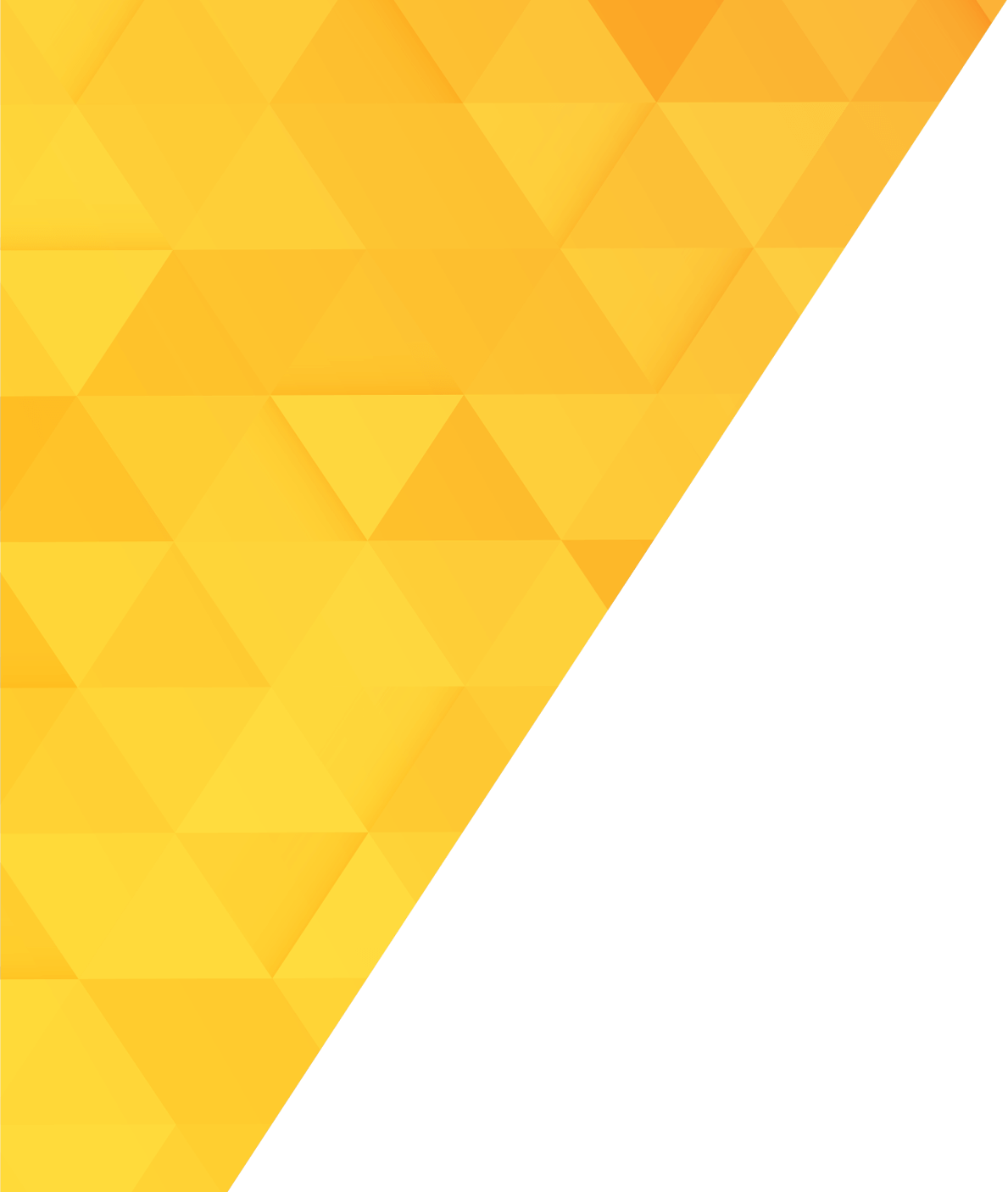 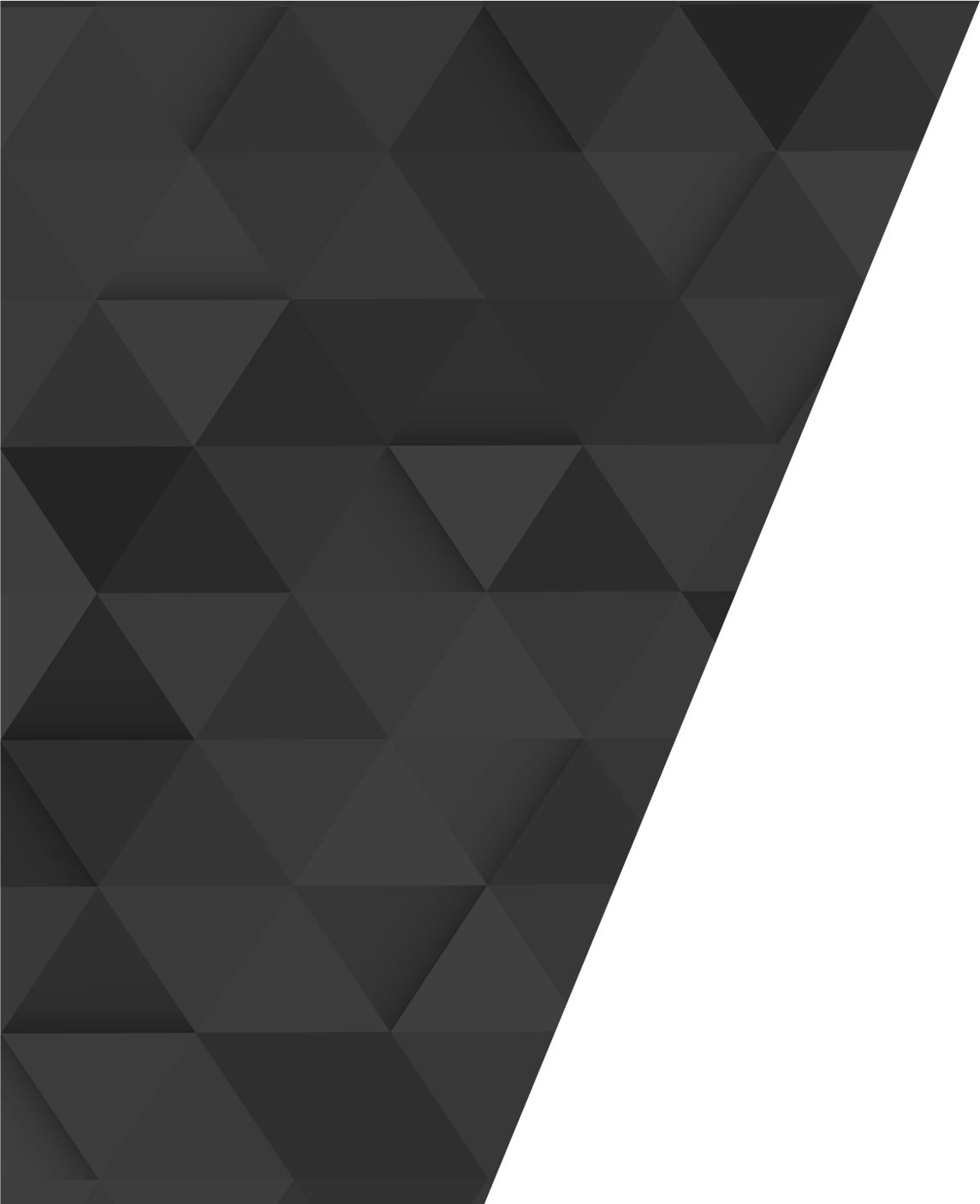 PART 04
未来规划
FUTURE PLANNING
此处添加详细文本描述，建议与标题相关并符合整体语言风格语言描述尽量简洁生动。尽量将每页幻灯片的字数控制在200字以内。此处添加详细文本描述，建议与标题相关并符合整体语言风格语言描述尽量简洁生动。
目标规划
A
B
C
D
初步完成目标
中阶完成目标
思考调整阶段
最终完成目标
此处添加详细文本描述，建议与标题相关并符合整体语言风格语言描述尽量简洁生动。
此处添加详细文本描述，建议与标题相关并符合整体语言风格语言描述尽量简洁生动。
此处添加详细文本描述，建议与标题相关并符合整体语言风格语言描述尽量简洁生动。
此处添加详细文本描述，建议与标题相关并符合整体语言风格语言描述尽量简洁生动。
总结
自我评价一
此处添加详细文本描述，建议与标题相关并符合整体语言风格语言描述尽量简洁生动。尽量将每页幻灯片的字数控制在200字以内。
自我评价二
此处添加详细文本描述，建议与标题相关并符合整体语言风格语言描述尽量简洁生动。尽量将每页幻灯片的字数控制在200字以内。
备用图表
单击添加段落标题
单击添加段落标题
单击添加段落标题
单击添加段落标题
此处添加详细文本描述，建议与标题相关并符合整体语言风格。
此处添加详细文本描述，建议与标题相关并符合整体语言风格。
此处添加详细文本描述，建议与标题相关并符合整体语言风格。
此处添加详细文本描述，建议与标题相关并符合整体语言风格。
1
2
3
4
提问时间
Q&A
敬请领导与同事们提问！
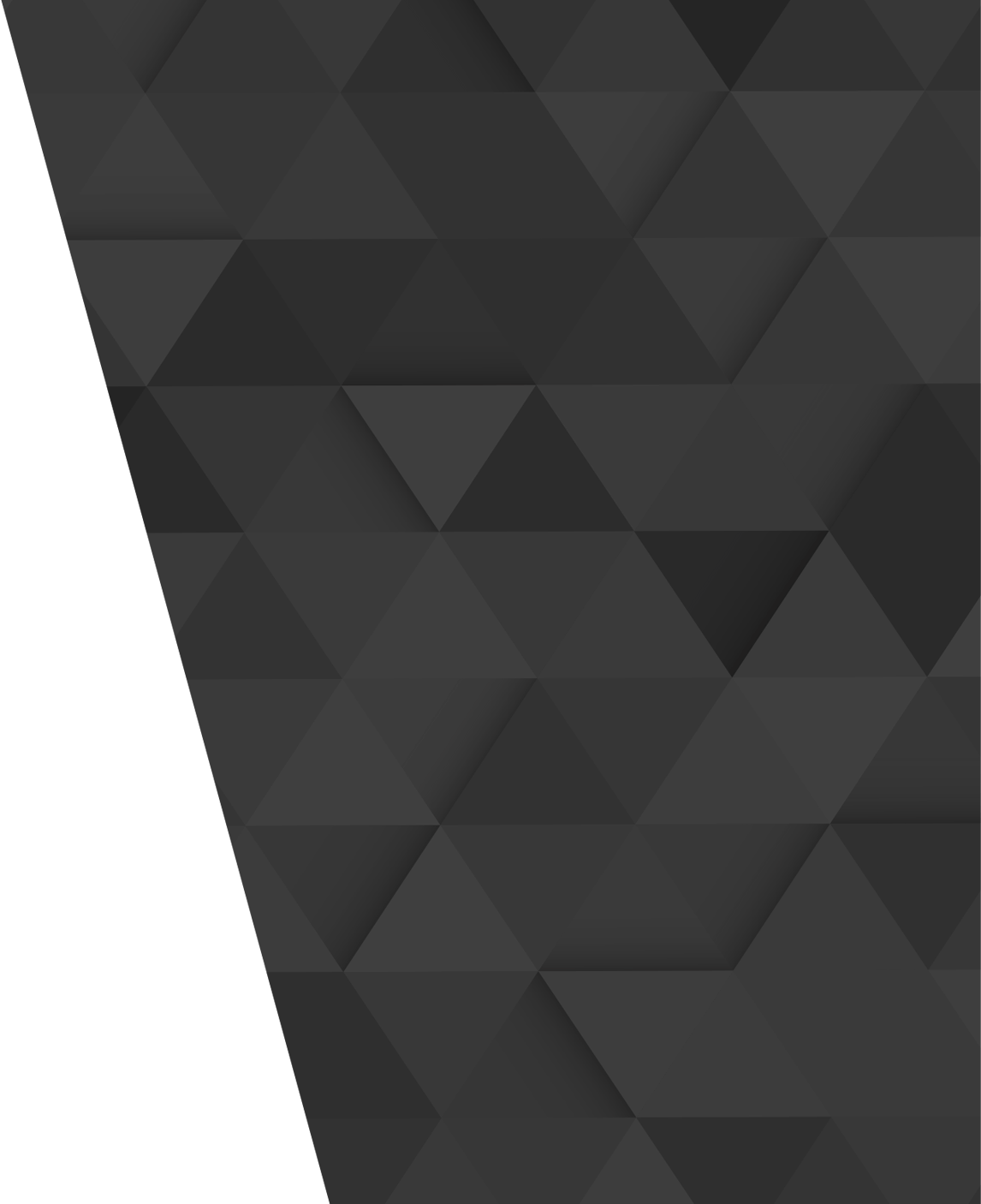 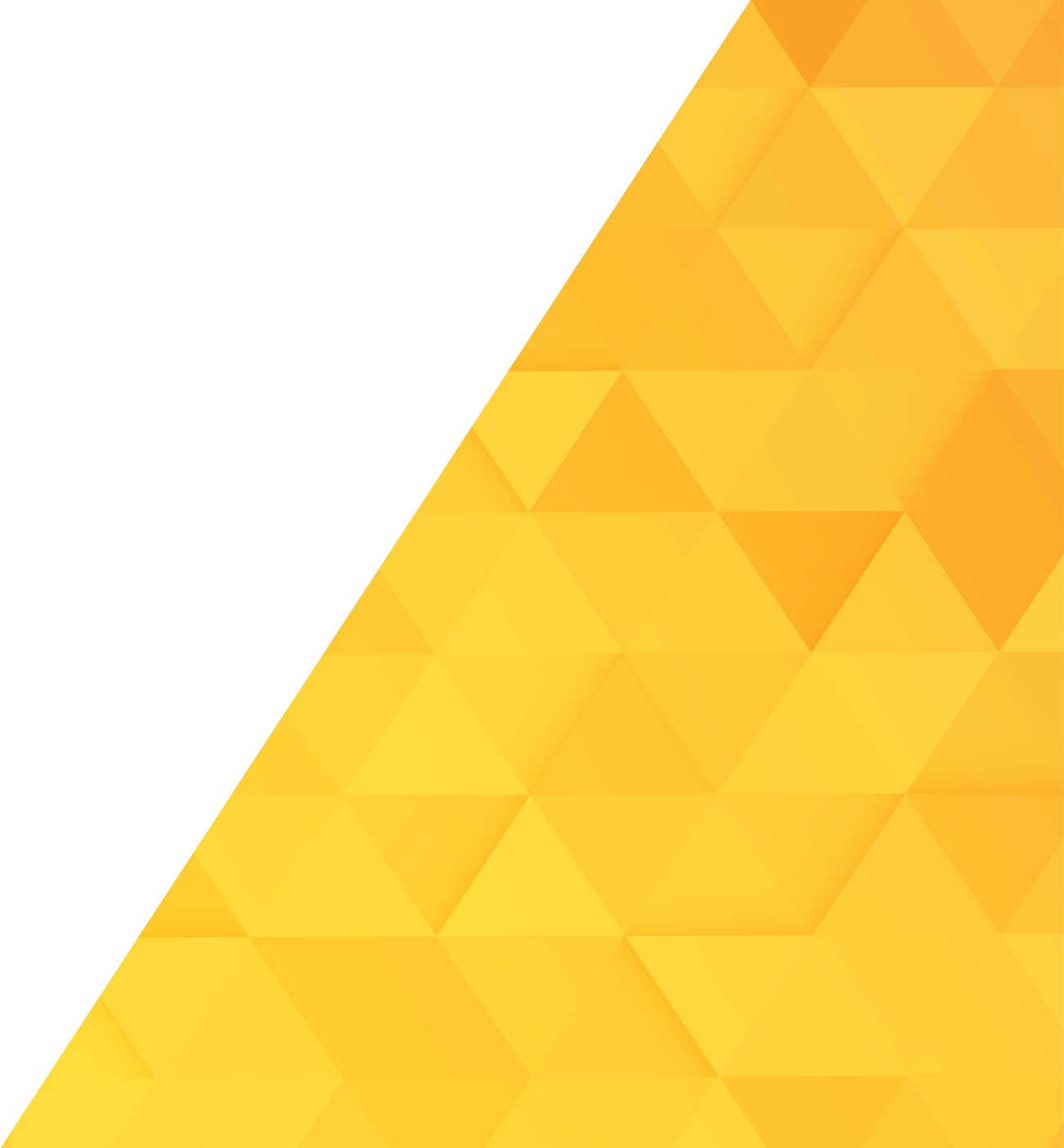 MY RESUNE
感谢您的聆听
个人简历 | 竞聘求职 | 应届简历